STUDI IMPLEMENTASI
PERTEMUAN 3
09 APRIL 2021
MATERI
Mengapa Lebih Banyak Kebijakan Yang Gagal Ketimbang Berhasil?
Konseptualisasi Implementasi
Dua Pendekatan Implementasi
FENOMENA/REALITAS IMPLEMENTASI SEBAGAI BAHAN KAJIAN
1. MENGAPA  suatu kebijakan yang sudah dirumuskan dengan baik, dengan melalui proses deliberasi yang panjang, kemudian gagal diimplementasikan ?, padahal aliran dikotomi politik-administrasi , tahapan yang paling sulit dalam membuat kebijakan adalah merumuskan kebijakan.  Sedangkan tahapan implementasi adalah mudah.

REALITAS: ……………………..
CONTOH: ……………………
2. MENGAPA  suatu kebijakan nasional  yang sama diimplementasikan oleh pemerintah daerah memiliki variasi keberhasilan implementasi yang berbeda-beda?

REALITAS: ……………
CONTOH : ……………
3. MENGAPA  suatu jenis kebijakan tertentu lebih mudah/lebih berhasil diimplementasikan dibanding dengan yang lain?.

REALITAS : ………..
CONTOH   : ……..
SEJARAH /TOKOH UTAMA
STUDI  Pressman dan Wildavsky (1973) “Impelementation”
Pada  tahun 1968, MENELITI upaya yang dilakukan oleh Economic Development Administration (EDA) di Oakland, California untuk mengimplementasikan program pembagunan ekonomi untuk perkotaan. HASILNYA : terjadi problem implementasi, Bukan di formulasi
“
Mengapa Lebih Banyak Kebijakan Yang Gagal Ketimbang Berhasil?
1. STUDI PRESMAN DAN WILDAVSKY  (1970)/TOKOH IMPLEMENTASI
“STUDI MEMAHAMI MENGAPA IMPLEMENTASI BERBAGAI PROGRAM YG DIRANCANG PEMERINTAH PUSAT CENDERUNG GAGAL KETIKA DIIMPLEMENTASIKAN DI PEMERINTAH LOKAL, TERJADI SAMPAI HARI INI, didapati DOKUMEN KEBIJAKAN MANDEG KETIKA BERHADAPAN DENGAN REALITAS LAPANGAN” 

2. GRINDLE (1980) Politics and Policy Implementation in the Third World
MENGAPA LEBIH BANYAK KEBIJAKAN YANG GAGAL KETIMBANG BERHASIL?
FAKTOR-FAKTOR DISINYALIR PENYEBAB KEGAGALAN KEBIJAKAN
CONTOH: 
PENYEBAB KEGAGALAN PROGRAM ANTI KEMISKINAN ADALAH:
MASALAH KORUPSI, KOLUSI DAN NEPOTISME
PENYERAGAMAN KEBIJAKAN
LEMAHNYA DUKUNGAN PEMERINTAH DAERAH/DESA
RENDAHNYA PENGETAHUAN KELOMPOK SASARAN
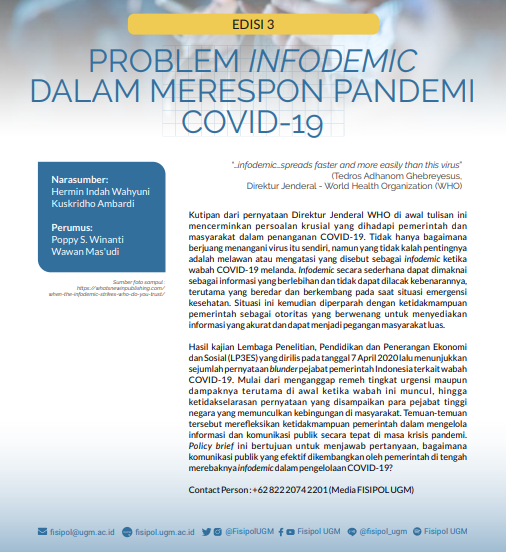 KOTAK KEGAGALAN IMPLEMENTASI MERESPON INFODEMIK DALAM MERESPON ISU PANDEMIC COVID 19
BEBERAPA FAKTOR KEGAGALAN
………………. (Sebutkan dan Jelaskan/bukti)
………………   (Sebutkan dan Jelaskan/bukti)
…………………. (Sebutkan dan Jelaskan/bukti)
KONSEPTUALISASI IMPLEMENTASI
Van Horn dan Van meter (1975) : those actions by public and private individual (or groups) that are the achievement or objectives set forth in prior policy ( tindakan yang dilakukan oleh Pemerintah maupun swasta baik secara individu maupun kelompok yang dimaksudkan untuk mencapai tujuan dan sasaran yang menjadi prioritas kebijakan)
Apa itu implementasi ?
Mazmanian & Paul Sabatier
Implementation is the carrying out of basic policy decision usually incorporated in a statute but which can also take the form of important executive orders or court decisions (implementasi adalah pelaksanaan keputusan kebijakan dasar, biasanya dalam bentuk undang-undang, namun bisa pula berbentuk perintah atau petunjuk  eksekutif atau keputusan badan peradilan.
Kesimpulan umum
Implementasi adalah tindakan yang dilakukan setelah suatu kebijakan ditetapkan
Implementasi merupakan cara agar sebuah kebijakan dapat  mencapai tujuan yang telah ditetapkan
Tujuan kebijakan adalah melakukan intervensi, dan implementasi adalah tindakan intervensi itu sendiri.
Implementasi melibatkan usaha dari policy makers untuk mempengaruhi street level bureaucracy (Lipsky) untuk memberikan pelayanan atau mengatur perilaku target group.
IMPLEMENTASI DLM PRAKTIK
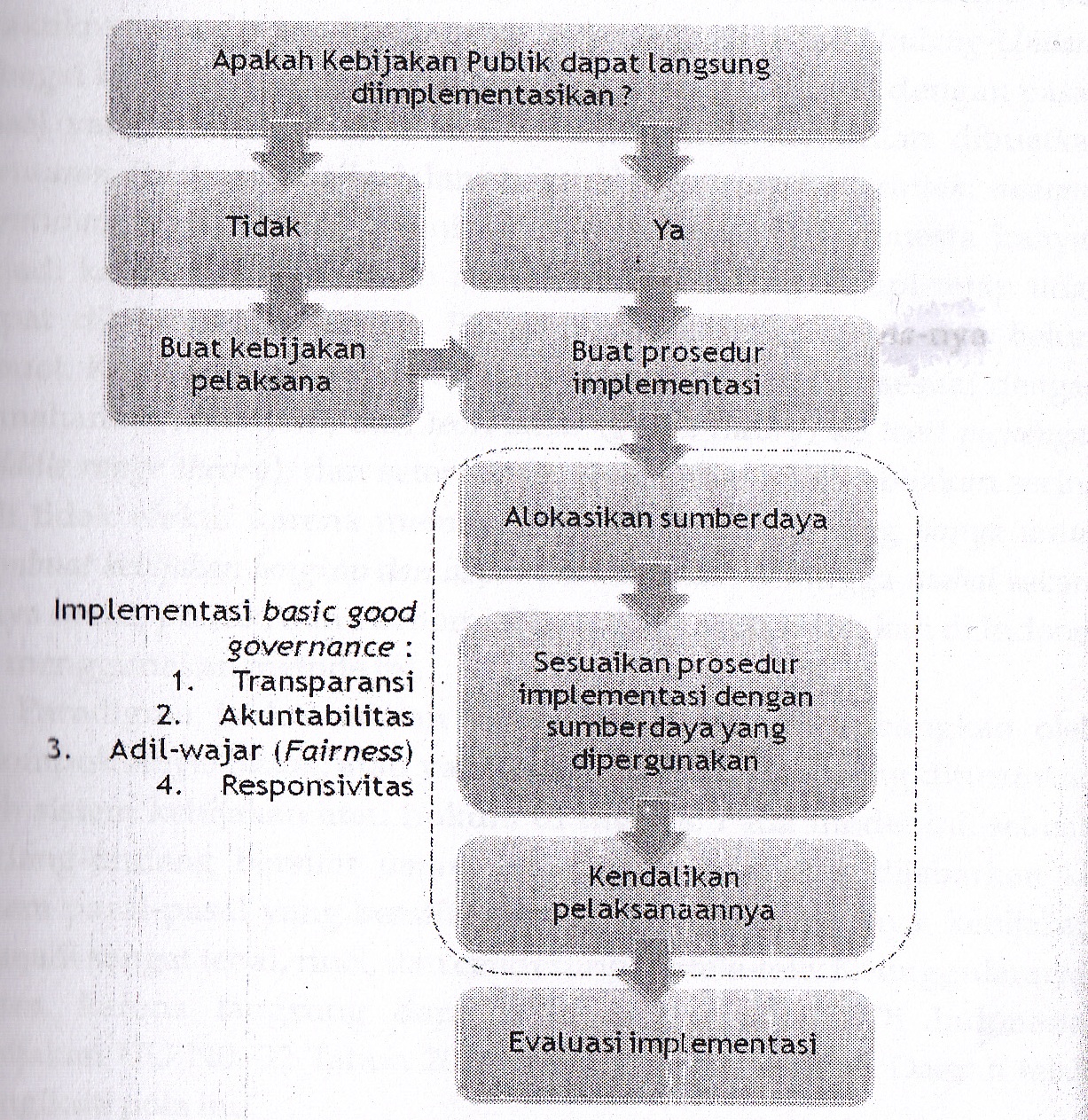 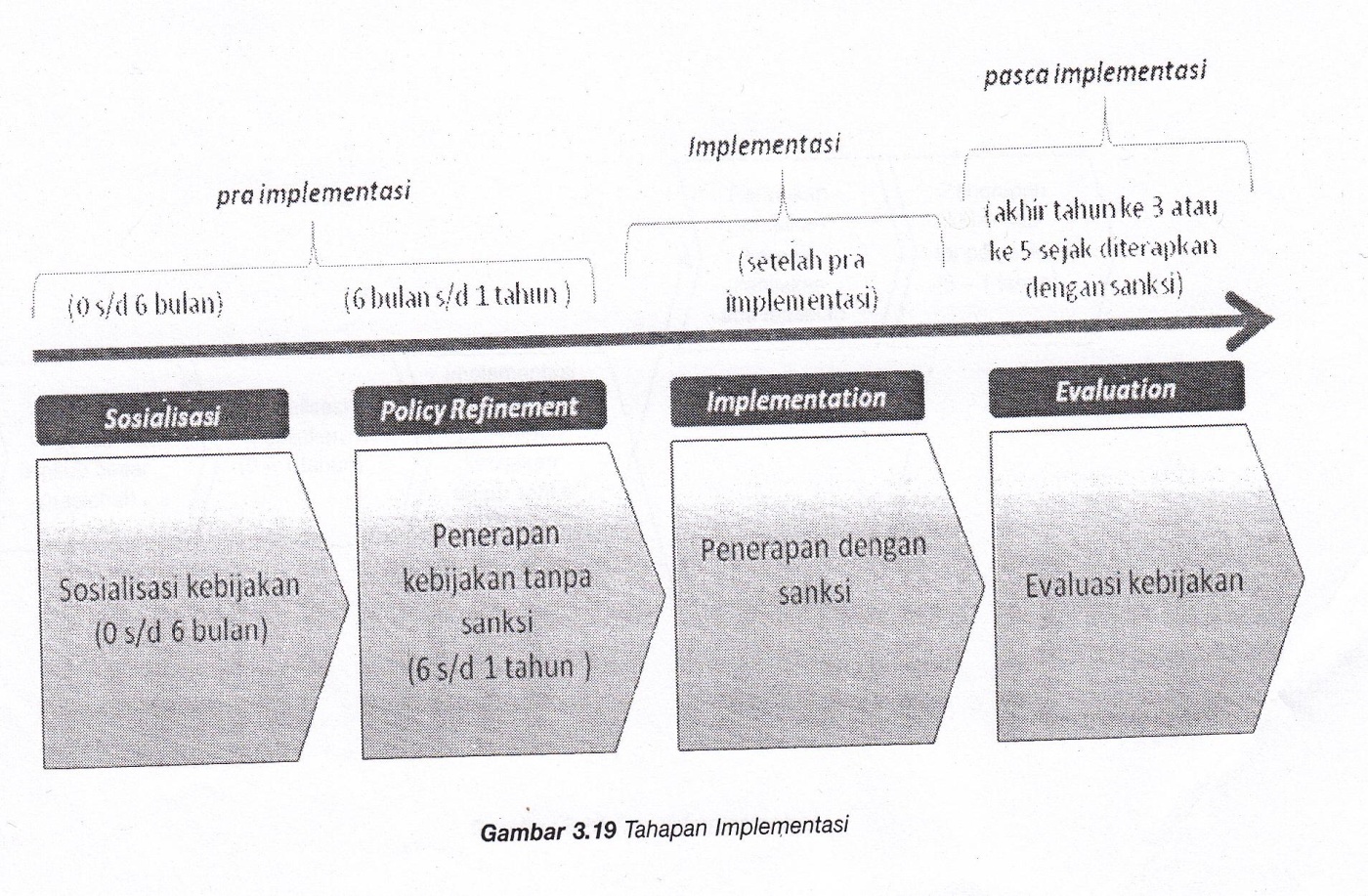 TAHAPAN IMPLEMENTASI
TIMING IMPLEMENTASI
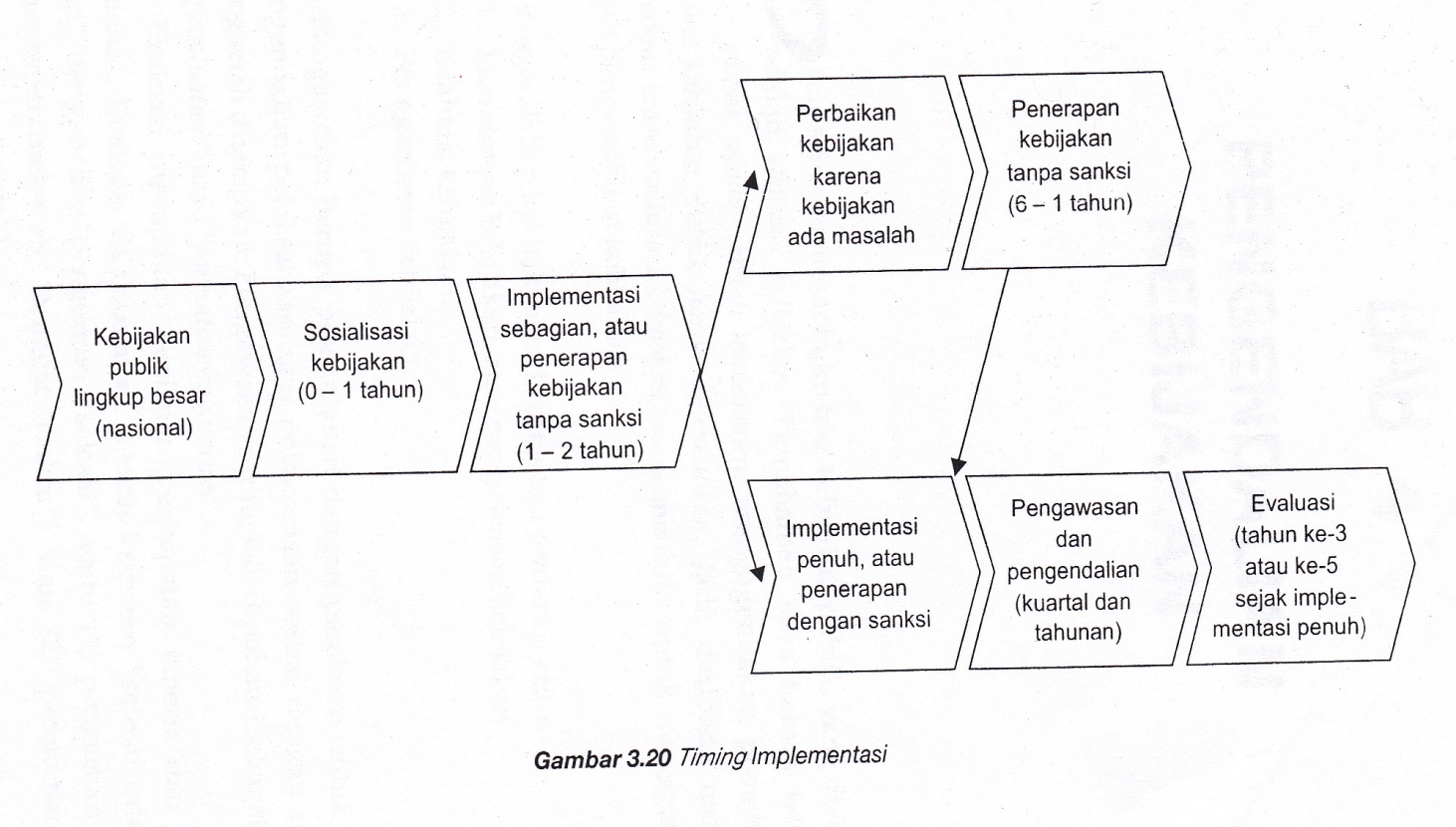 Gambar : Perubahan Kondisi Kelompok Sasaran Menggambarkan Pencapaian Tujuan proses Implementasi
IMPLEMENTASI
KONSEP  IMPLEMENTASI DLM ARTI SEMPIT
Hirarki Implementasi  dalam arti sempit  (Dinas pemda)
PEMAKNAAN IMPLEMENTASI  (LUAS)
GRINDLE,1980
MERUPAKAN KEGIATAN ADMINISTRASI-POLITIK YG BUKAN SEMATA BERKAITAN DGN MEKANISME PENJABARAN KEPUTUSAN POLITIK KE DALAM PROSEDUR RUTIN LEWAT SALURAN BIROKRASI, MELAINKAN MENYANGKUT  BANYAK AKTOR PLUS KEPENTINGAN (KONFLIK), MENGAMBIL KEPUTUSAN ATAS ‘SIAPA’ YANG MEMPEROLEH APA DARI SUATU KEBIJAKAN
IMPLEMENTASI DALAM ARTI LUAS
3 AKTIVITAS IMPLEMENTASI DALAM ARTI LUAS
INTERPRETASI: menerjemahkan kebijakan/program dalam rencana-rencana tindakan yg dpt dipahami& layak utk dilaksanakan
PENGORGANISASIAN: penetapan/pengaturan thd sumberdaya, satuan organisasi, metode kerja agar menimbulkan hasil tt
PENERAPAN (MANAJEMEN PROGRAM) :penyediaan layanan, biaya,kebutuhan lain utk tercapai tujuan/sasaran kebijakan itu sendiri
IMPLEMENTASI SBG PROSES
SEBAGAI salah satu tahapan  dari serangkaian proses, jembatan melalui  tahapan  yang dilakukan oleh “delivery mechanism”, yaitu ketika  berbagai policy output yang dikonversi dari policy input disampaikan kepada kelompok sasaran

implementasi dimaknai sebagai pengelolaan hukum (karena kebijakan telah disyahkan dalam bentuk hukum) dengan mengerahkan semua sumberdaya yang ada agar kebijakan tersebut mampu mencapai atau mewujudkan tujuannya.
IMPLEMENTASI ADALAH ….
KEGIATAN untuk mendistribusikan keluaran kebijakan (to deliver policy output) yang dilakukan oleh para implementer kepada kelompok sasaran (target group) sebagai upaya untuk mewujudkan tujuan kebijakan. 

 Tujuan kebijakan akan muncul manakalapolicy output diterima dan dimanfaatkan dengan baik oleh kelompok sasaran sehingga dalam jangka panjang hasil kebijakan dapat diwujudkan.
Gambar. Implementasi sebagai Delivery Mechanism Policy Output
IMPLEMENTASI SEBAGAI SEBUAH STUDI
LANJUTAN . . . . .
Secara ontologis adalah apa yang dipelajari dari implementasi
Secara Epistomologi adalah cara memahami obyek yang dipelajari .
 Secara aksiologi mempelajari rekomendasi tindakan yang diperlukan
TAHAPAN IMPLEMENTASI SBG STUDI